Unit11
Would you like to go with us?
WWW.PPT818.COM
What would you like ?
║
What would you like to eat/drink?
Would you like to ...? 是邀请用语，语气委婉客气.
接受：Yes, I’d love / like to.  /  Yes , of course.
不接受：I’d like to ,but…   /  Sorry, I can’t. I …
Do you want to …?  也是邀请用语，语气比较随意，
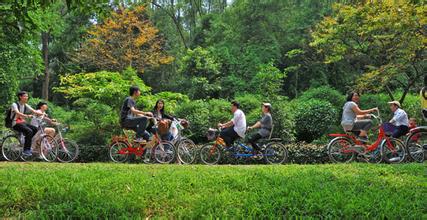 Would you like to ride the bike on Dafu Hill?
接受：Yes, I’d love / like to.  /  Yes , of course.
不接受：I’d like to ,but…   /  Sorry, I can’t. I …
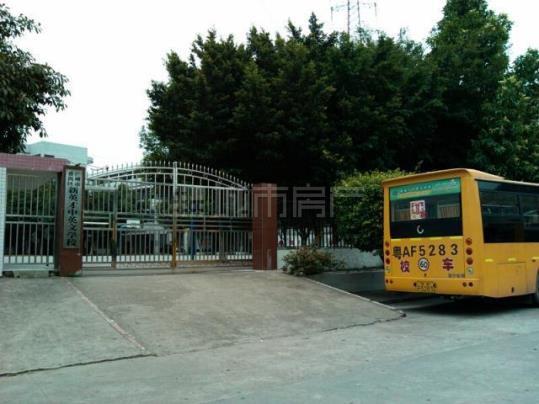 a
make
gate
大门
What would you like to wait for me at the school gate ?
接受：Yes, I’d love / like to.  /  Yes , of course.
不接受：I’d like to ,but…   /  Sorry, I can’t. I …
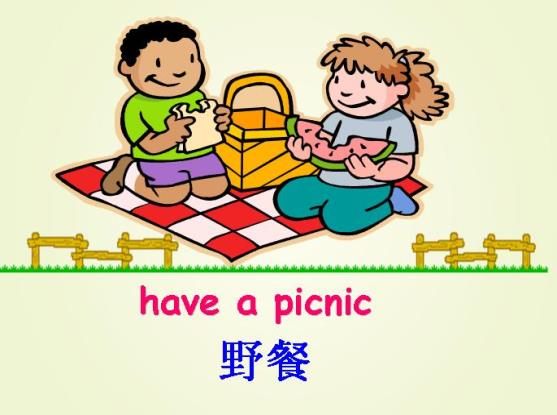 Would you like to have a picnic?
接受：Yes, I’d love / like to.  /  Yes , of course.
不接受：I’d like to ,but…   /  Sorry, I can’t. I …
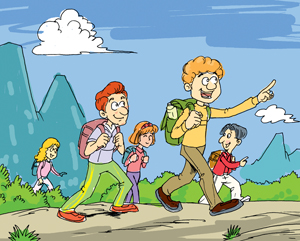 go on a picnic
去野餐
Would you like to  go on a picnic?
不接受：I’d like to ,but…   /  Sorry, I can’t. I …
watch a football match
看足球赛
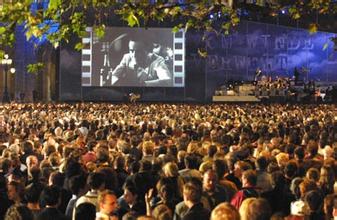 see a film
看电影
Would you like to see a film in the cinema?
接受：Yes, I’d love / like to.  /  Yes , of course.
不接受：I’d like to ,but…   /  Sorry, I can’t. I …
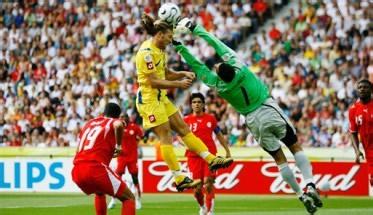 a
bag
match
比赛
e
bed
centre
中心
Would you like to watch a football match in Sports Centre?
接受：Yes, I’d love / like to.  /  Yes , of course.
不接受：I’d like to ,but…   /  Sorry, I can’t. I …
watch a football match
看足球赛
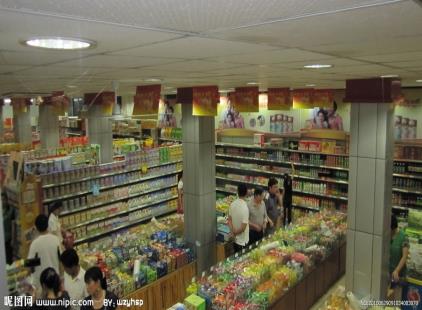 super
supermarket
market
超市
Would you like to  go shopping in the supermartet?
接受：Yes, I’d love / like to.  /  Yes , of course.
不接受：I’d like to ,but…   /  Sorry, I can’t. I …
have a party
开派对
sound great
听起来很棒
next time
下次
Would you like to have a party?
That sounds great!
No problem!
没问题
We will have a party next time.
words:
invitation
hey
邀请________  嗨________  小伙子________  

没有东西，没有事情_______为什么______  

计划______  将会；愿意_________ 听起_________

大门_______  太妙了，酷_______  问题________  

电影_______比赛_____            中心______ 

超市____________  你愿意……吗？____________
guy
nothing
why
plan
sound
would
gate
problem
cool
centre
match
film
would  you like...?
supermarket
phrases:
go on a picnic
plan to do
计划去做________________去野餐__________________  

在学校门口___________________下次_______________  

开派对___________________ 没问题________________   

观看一场足球赛______________________ 

听起来很棒__________________
at the school gate
next time
no problem
have a party
watch a football match
sound great
单项选择。
(    ) 1. --What would you like to __________?      --I’d like some water.
A. eat             B. have              C. drink     D. drinks
(   ) 2. ---Would you like to visit the museum?    ---________ 
A. Yes, please.  B. Sure, I'd love to.   C. Sorry, I wouldn't.  D. Yes, I would. 
(   ) 3. Thanks a lot for ________me ________your party. 
A. invite; for   B. invite; to   C. inviting; for  D. inviting; to 
(   ) 4. ---Would you like to come to dinner this Sunday, Xiao Ming?   ---______ 
A. I'd love to, but I have lots of things to do. 
B. Oh, no. That'll be too tired. 
C. I'll stay at home. 
D. Yes, please. http://w w w. xkb1. com
(   ) 5. --- Eliza, would you like to go shopping with us?   
 --- _____, but I have to wash the dishes first. 
A. No, I can’t    B. I don’t want to   C. Yes, please   D. I’d love to
c
B
C
A
D
Decide true (T) or false (F).
1. (     ) Ben has nothing to do this Saturday.
2. (     ) Janet plans to have a picnic this Sunday.
3. (     ) Jiamin  will have a picnic with Janet.
4. (     )  The three children plan to meet at the school gate.
5. (     ) August 14th is Jiamin’s grandpa’s birthday.
F
a picnic with Janet
T
go to grandma's birthday party.
F
T
F
grandma's
Homework：
1、熟记本课单词,词组和重点句型。
2、向同学、老师或家人发出邀请，建议用微视频拍录下来邀请更多的好友。